UNIT 10:OUR SCHOOL TRIP
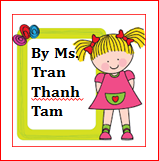 LESSON 2 ( 1, 2, 3)
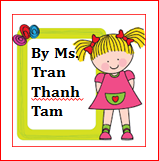 [Speaker Notes: MADE BY FACEBOOK :TRAN THI THANH TAM]
WARM-UP
Kim’s game
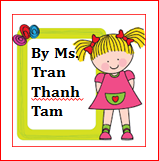 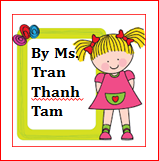 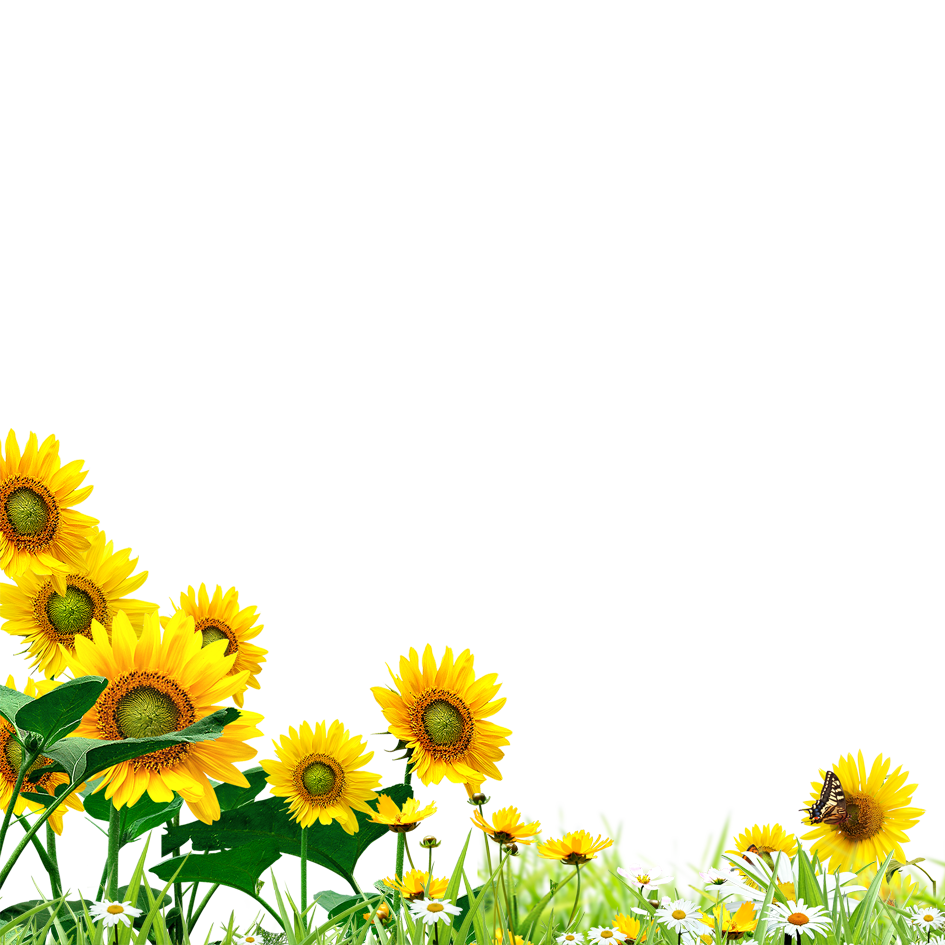 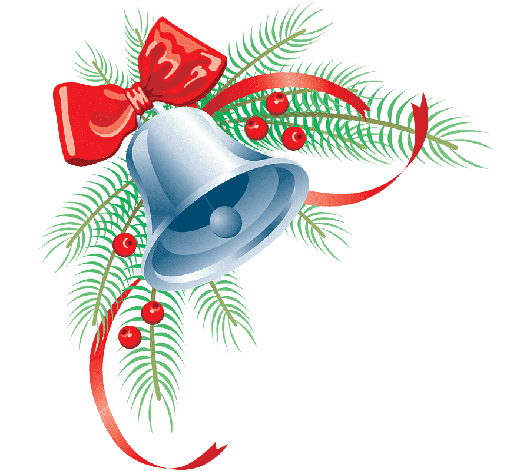 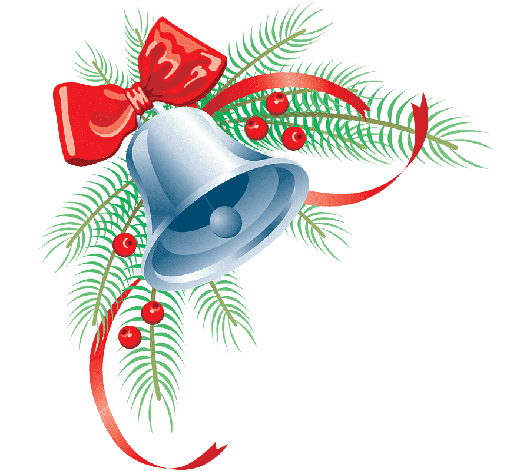 LET’S PLAY: KIM’S GAME
Let’s tell about places that you have seen in the pictures
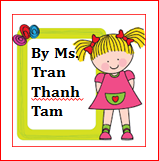 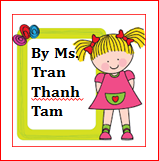 Check and read
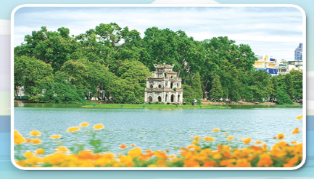 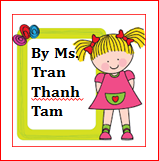 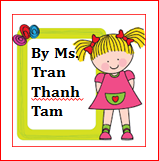 Hoan Kiem Lake
Ba Na Hills
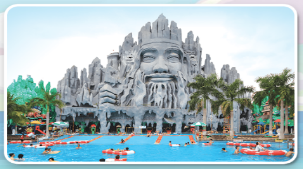 Suoi Tien Theme Park
Bai Dinh Pagoda
1.Look, listen and repeat
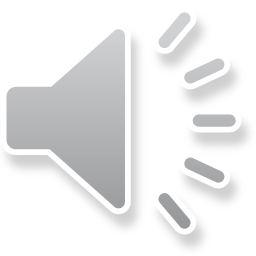 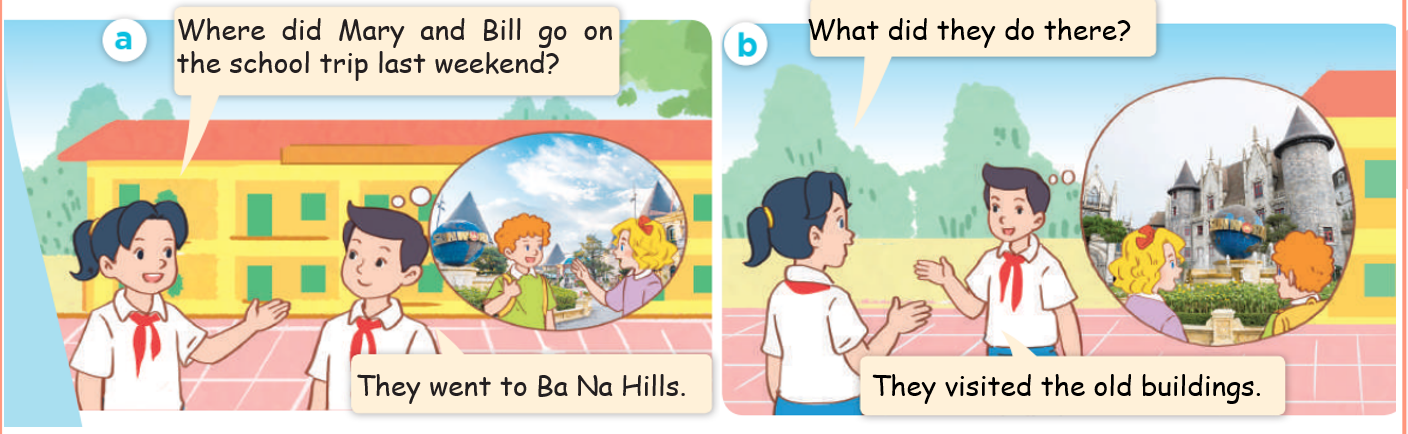 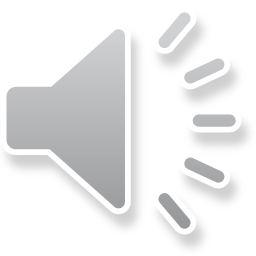 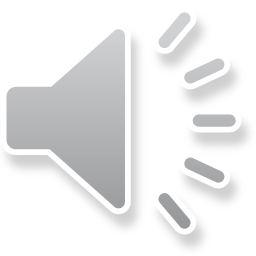 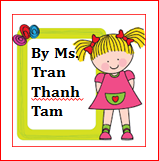 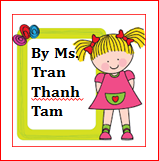 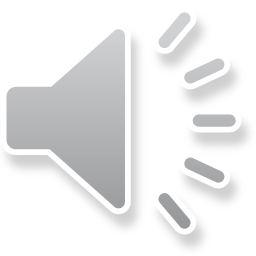 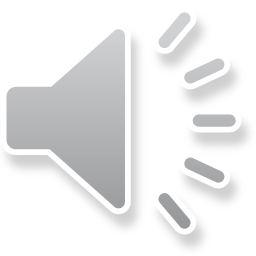 [Speaker Notes: MADE BY FACEBOOK :TRAN THI THANH TAM]
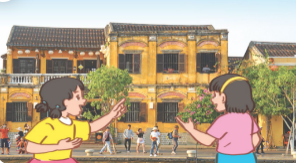 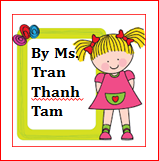 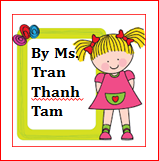 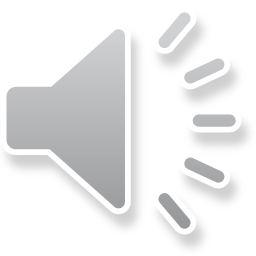 visit the old buildings/ˈvɪzɪt ðɪ ˈoʊɫdˈbɪldɪŋs/
thăm những tòa nhà cổ
[Speaker Notes: MADE BY FACEBOOK :TRAN THI THANH TAM]
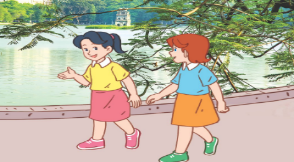 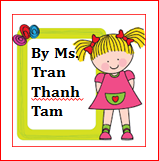 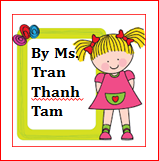 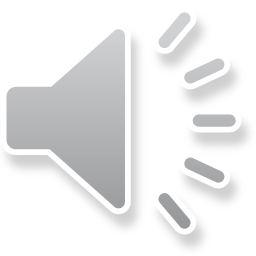 walk around the lake /wɔːk əˈraʊnd ðə leɪk /
đi bộ vòng quanh hồ
[Speaker Notes: MADE BY FACEBOOK :TRAN THI THANH TAM]
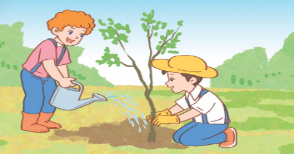 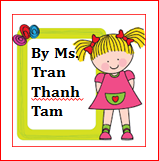 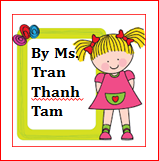 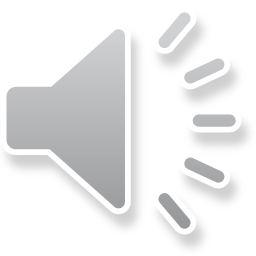 plant trees /plɑːnt triːs/:trồng cây
[Speaker Notes: MADE BY FACEBOOK :TRAN THI THANH TAM]
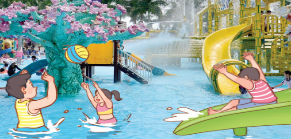 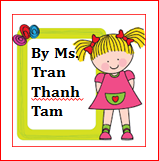 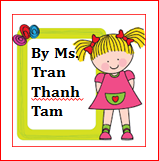 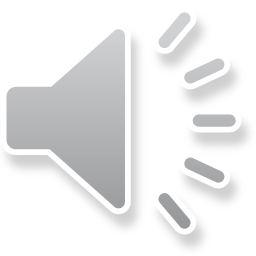 play games/pleɪ ˈɡeɪmz/ chơi trò chơi
[Speaker Notes: MADE BY FACEBOOK :TRAN THI THANH TAM]
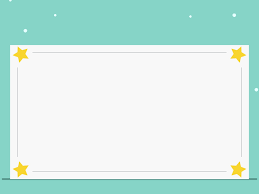 VOCABULARY
Visit the old buildings:thăm các tòa nhà cổ
Walk around the lake: đi bộ vòng quanh hồ
Play games: chơi trò chơi
Plant trees: trồng cây
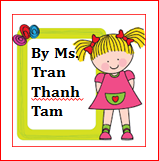 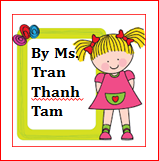 Let's play
MATCHING
[Speaker Notes: Made by Facebook: TRAN THI THANH TAM]
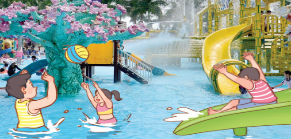 A
1.Walk around the lake
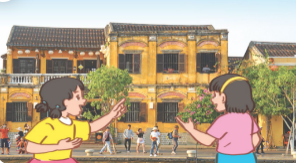 B
2.Play games
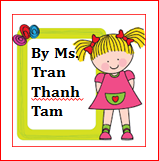 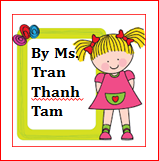 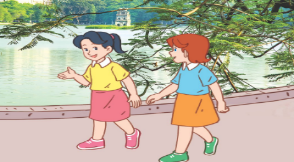 3.Plant trees
C
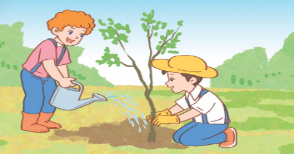 4. Visit the old buildings
D
[Speaker Notes: MADE BY FACEBOOK :TRAN THI THANH TAM]
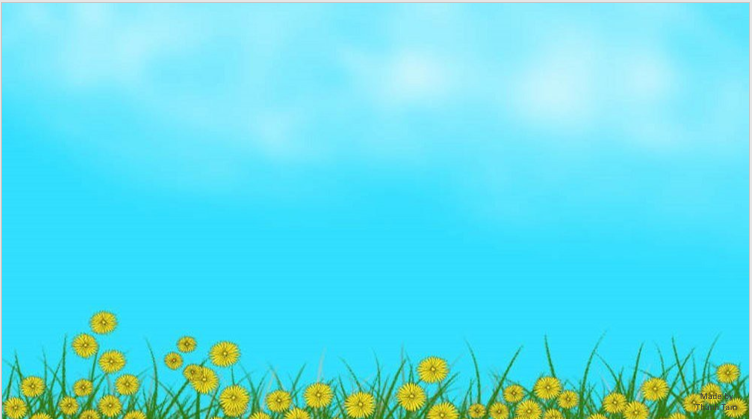 What did they do there? 
( Họ đã làm gì ở đó vậy? )
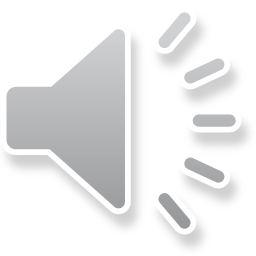 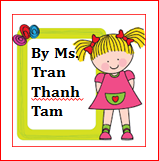 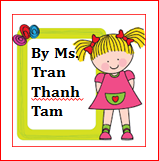 They visited the old buildings.
	     (Họ thăm các tòa nhà cổ.)
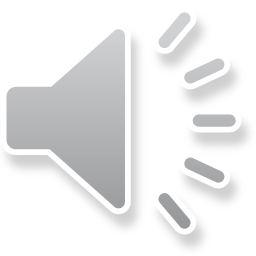 [Speaker Notes: MADE BY FACEBOOK :TRAN THI THANH TAM]
2.Listen, point and say
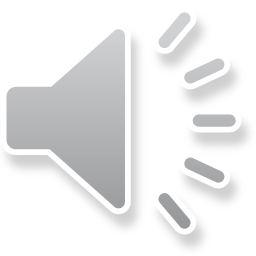 What did they do there?
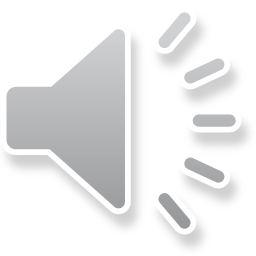 visited the old buildings
They………...….........................
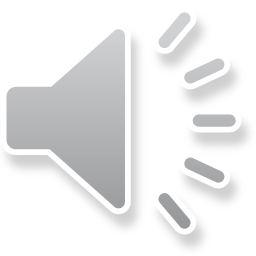 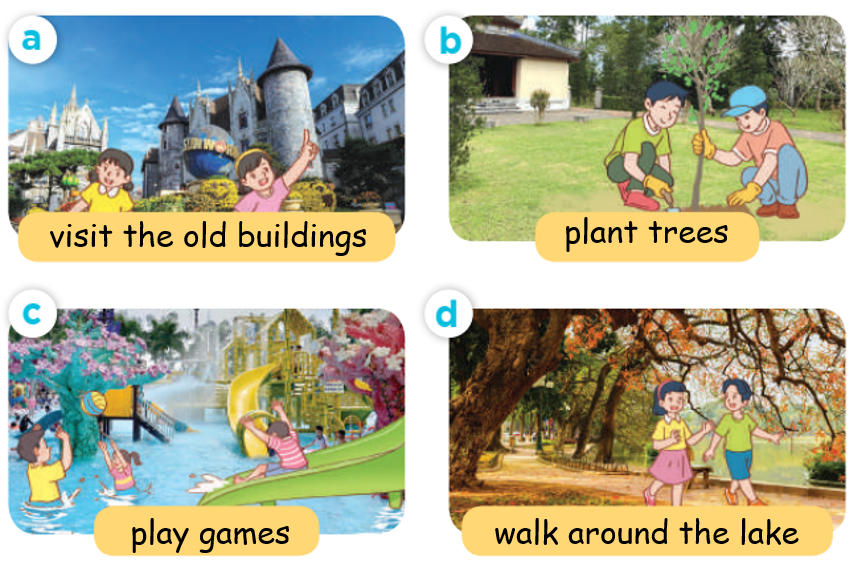 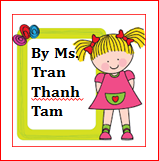 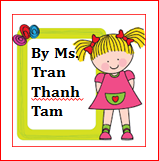 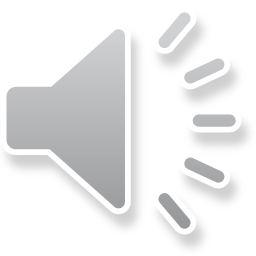 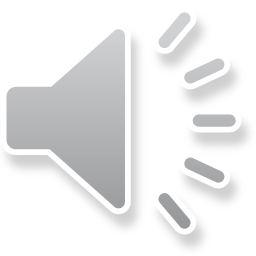 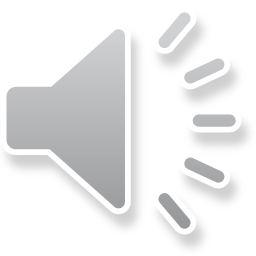 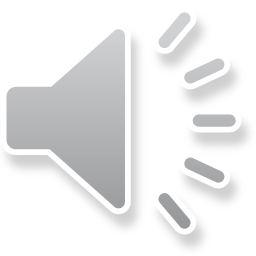 [Speaker Notes: MADE BY FACEBOOK :TRAN THI THANH TAM]
What did they do there?
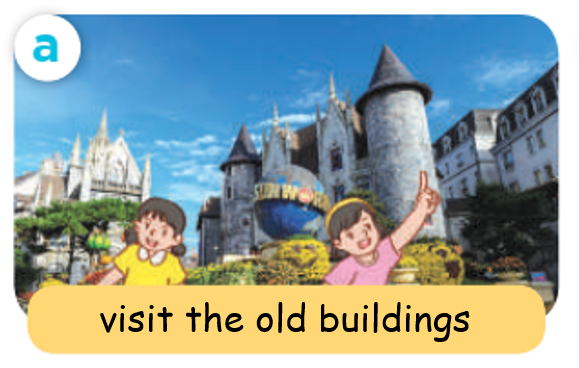 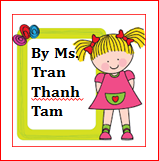 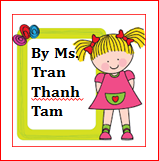 visited the old buildings
They………...….........................
[Speaker Notes: MADE BY FACEBOOK :TRAN THI THANH TAM]
What did they do there?
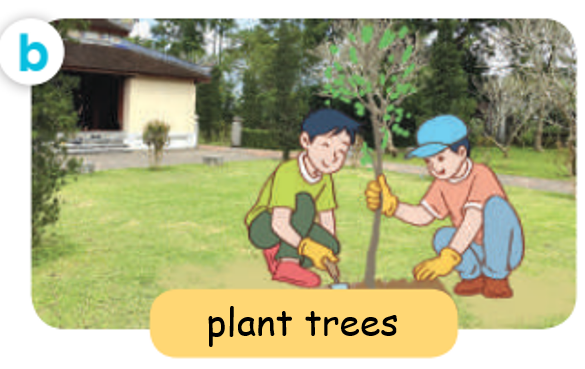 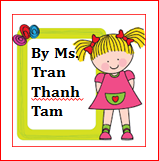 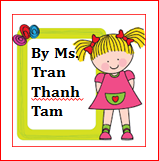 planted trees
They………...….........................
[Speaker Notes: MADE BY FACEBOOK :TRAN THI THANH TAM]
What did they do there?
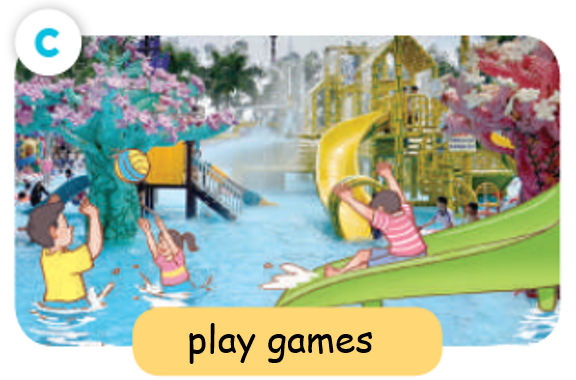 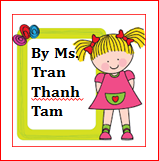 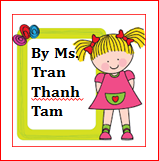 played games
They………...….........................
[Speaker Notes: MADE BY FACEBOOK :TRAN THI THANH TAM]
What did they do there?
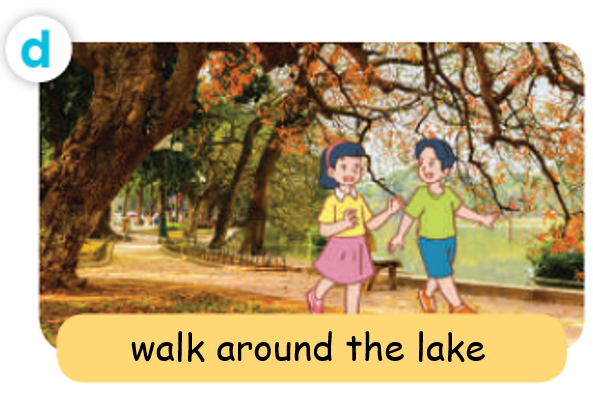 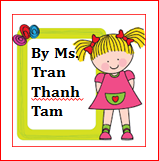 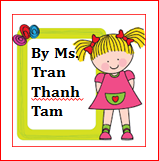 walked around the lake
They.....………...….........................
[Speaker Notes: MADE BY FACEBOOK :TRAN THI THANH TAM]
3. Let’s talk
Where did they go last weekend?
What did they do there?
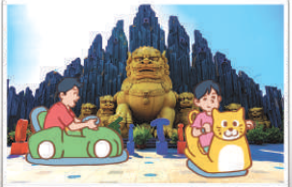 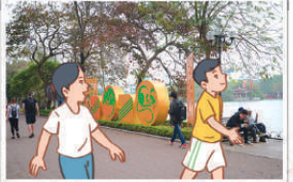 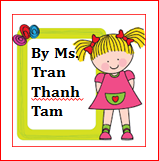 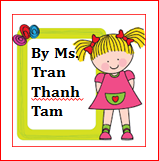 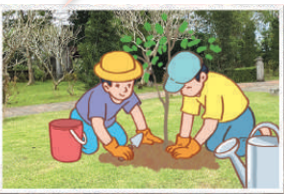 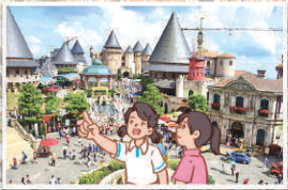 [Speaker Notes: MADE BY FACEBOOK :TRAN THI THANH TAM]
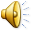 Let's play
[Speaker Notes: Made by Facebook: TRAN THI THANH TAM]
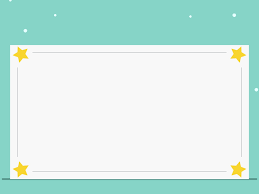 SUMMARY
1.Vocabulary:
Visit the old buildings:thăm các tòa nhà cổ
Walk around the lake: đi bộ vòng quanh hồ
Play games: chơi trò chơi
Plant trees: trồng cây
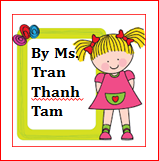 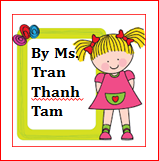 2. Sentence pattern:
-What did they do there?
(Họ đã làm gì ở đó vậy?)
-> They visited the old buildings.
(Họ đã thăm các tòa nhà cổ.)
Homework:
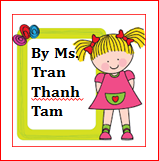 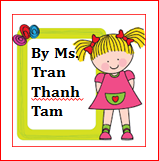 - Learn by heart vocabulary and sentence pattern 
- Prepare Unit 10- lesson 2 ( 4, 5, 6)
[Speaker Notes: MADE BY FACEBOOK :TRAN THI THANH TAM]